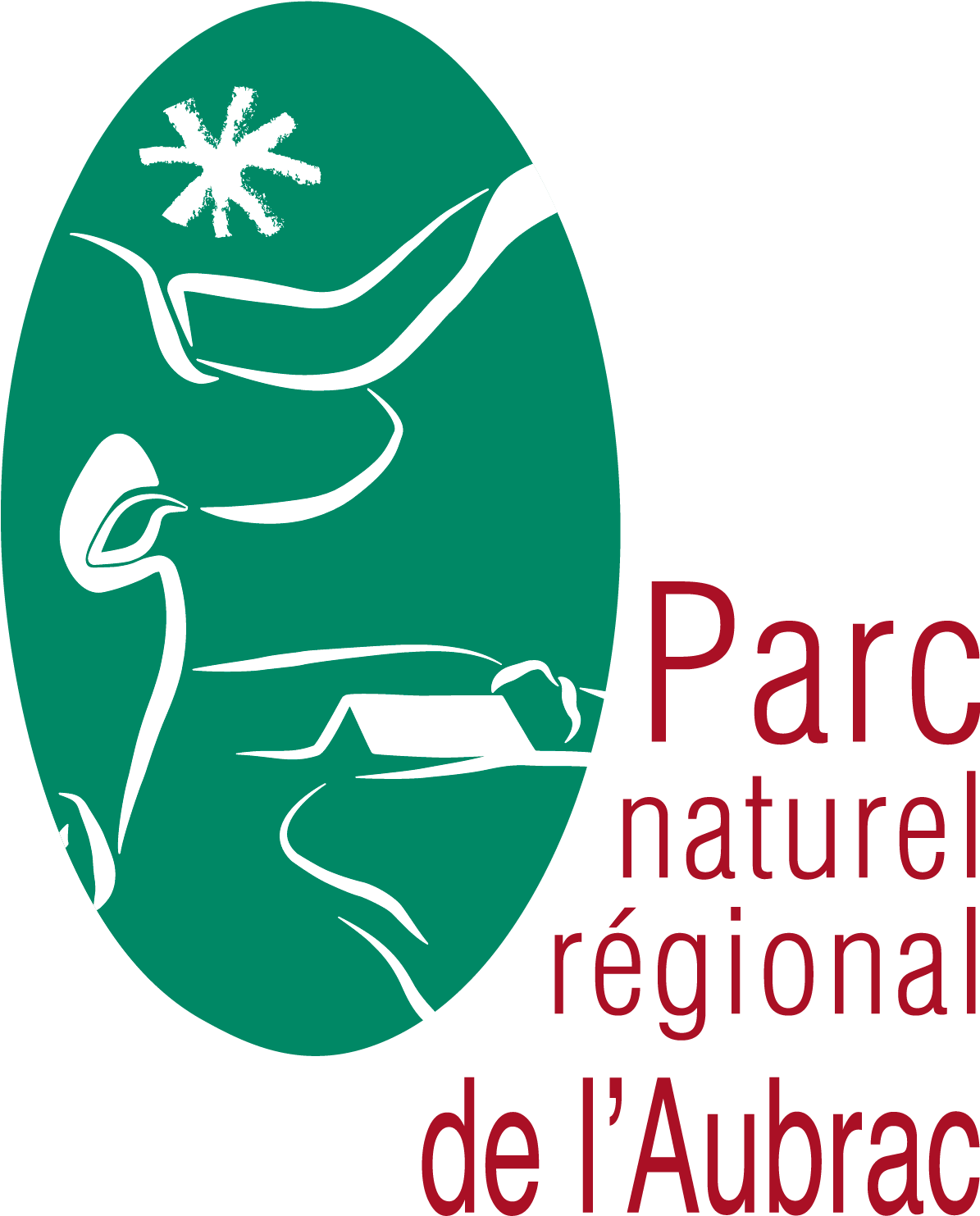 Permanences pour la rénovation énergétique de l’habitat
  2ème semestre 2025
Merci de réserver en mairie ou par téléphone auprès du conseiller France Rénov au 07 85 15 42 26 ou par mail à sylvain.kuriata@parc-grands-causses.fr
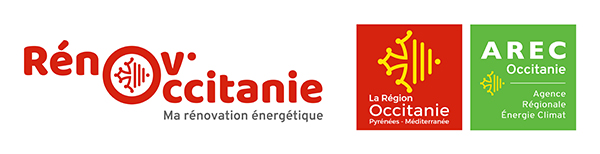 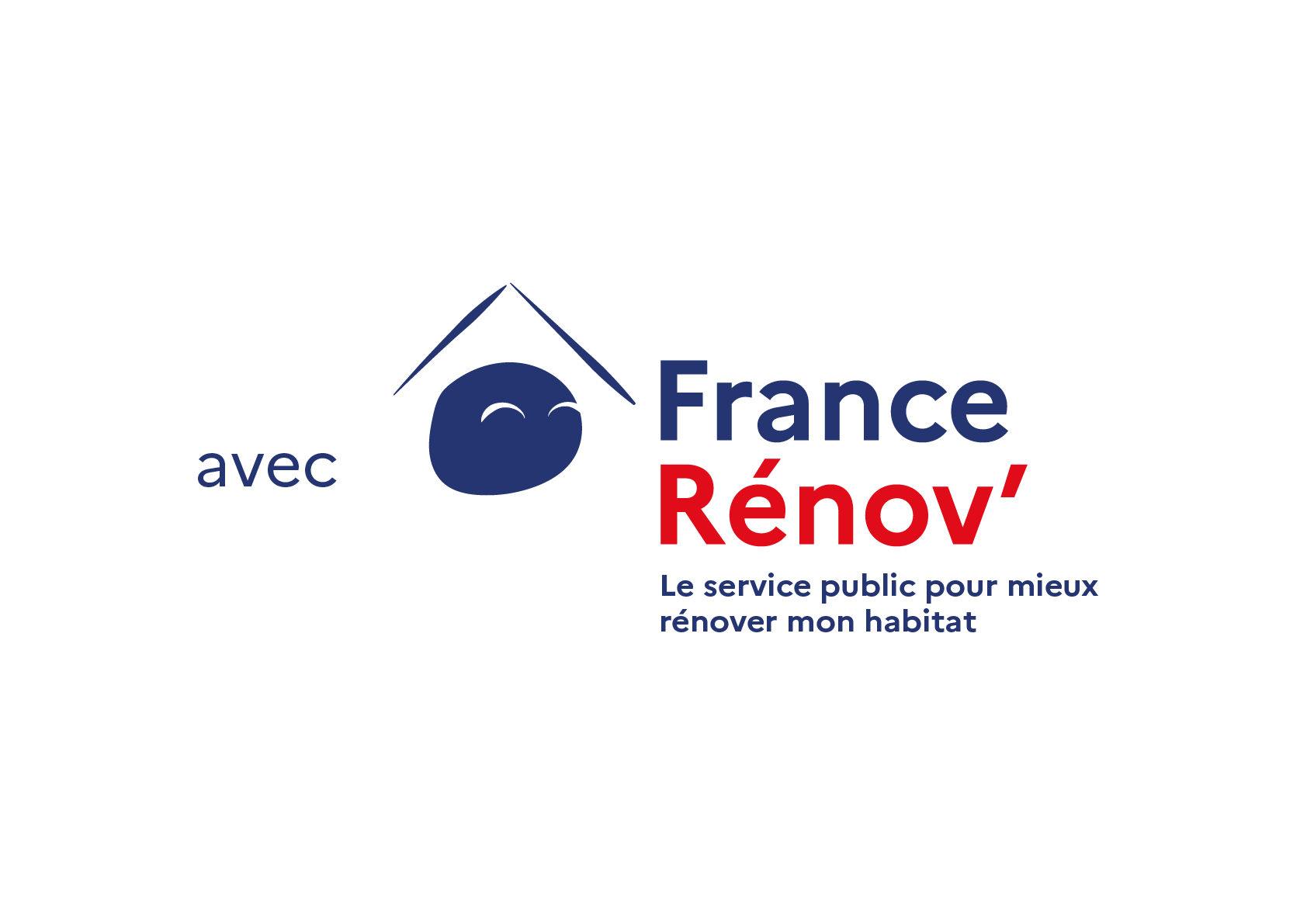 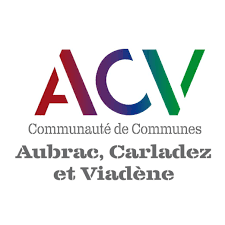